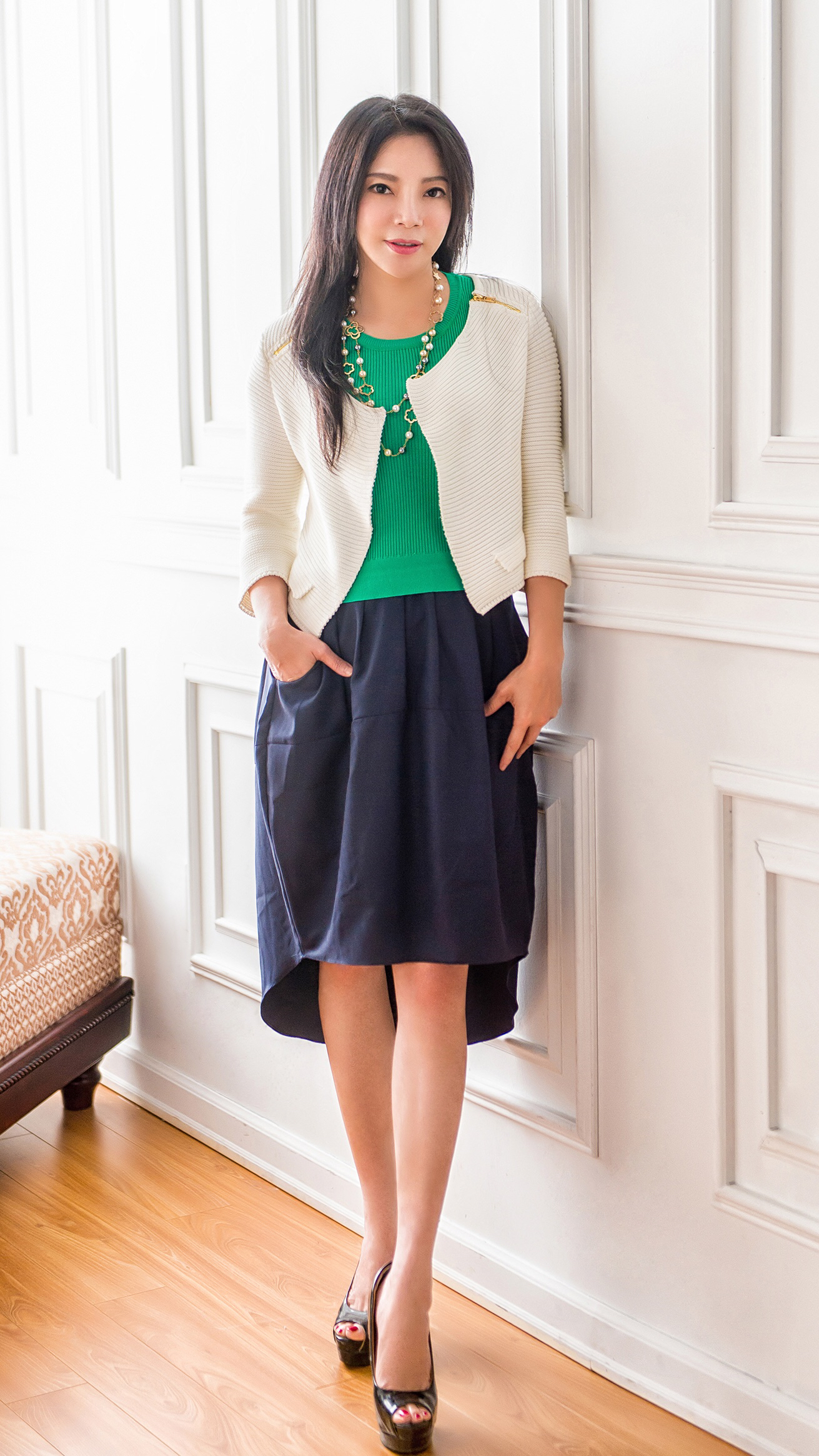 Katherine Yin 
(尹秀芬)
副總裁級
（＄36,000--$45,000 USD/4 weeks
輔仁大學英文系畢業
美國IT碩士
美安「百萬美金俱樂部」成員
美安演講機構成員
美安全球諮詢評議委員
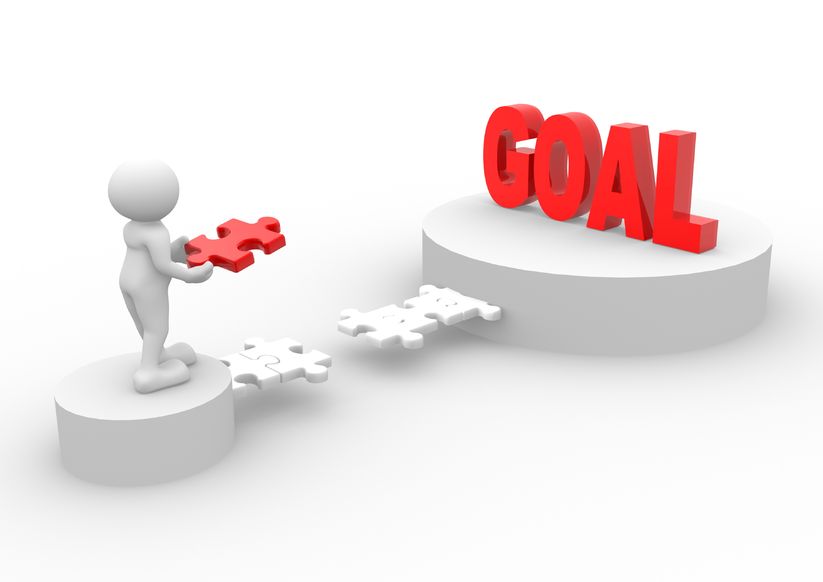 目標設定
目標 
 願景Why?
確認目標
生活
關愛
學習
貢獻
新房屋或付清房貸
新車
没有欠債
度假及欲達成之事
更多時間及選擇
給配偶送禮，浪漫週末…
給親朋好友送禮…
建立基金、獎學金
幫助他人，慈善事業…
可傳承的資產或信託基金
第二語言，樂器…
烹飪，開飛機，潛水…
新技能，新愛好…
列出短期目標、中期目標和長期目標 
 依可達成順序列出所有目標
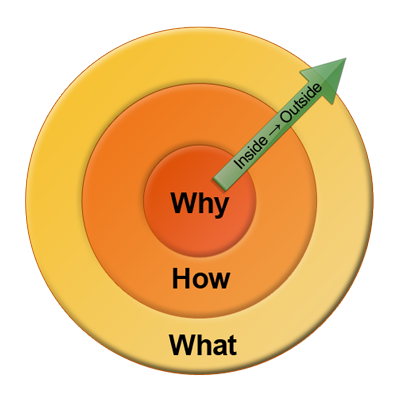 WWH
目標
你將計劃用多少時間做滿一家店?
$11,500+$4,600=$16,100 * 4 週 
= $64,400  (一個月）
> $64,400

一年收入 > $772,800
永續收入 (Residual Income)
你自己
20,000 BV
20,000 BV
蘇小姐
張先生
周小姐
方先生
唐先生
馬小姐
珍小姐
容先生
白小姐
喬先生
金小姐
[Speaker Notes: 談論要點:
• 美安台灣公司每週會利用電腦，對你的商業發展中心左邊和右邊的組織進行深入調查，並統計訂單所產生的所有團體業績點數
• 在你組織中的經銷商，每週會將超連鎖系統介紹給其他人，而這些人也會產生點數，並使商業發展中心合格累積
• 經銷商反復訂購產品出售和分銷
• 經銷商下單購買自己要使用的產品
• 優惠顧客向經銷商訂購產品，或透過經銷商的入門網站向公司直接訂購
• 訂單所產生的業績點數會記入你組織內的指定的商業發展中心]
目標設定
每人帶進 2 人
左增加	右增加
人數累積
左		右
層數
1
 2
 3
 4
 5
 6
 7
 8
 9
10
11
12
1		1
2		2
4		4
8		8
16		16
32		32
64		64
128		128
256		256
512		512
1024		1024
2048		2048
1			1
3			3
7			7
                15
                31
                63
127		127
255		255
511		511
1023		1023
2047		2047
4095		4095
目標設定&管理
一年做滿一家店收入進度
入會後用1.5個月時間招募自己的兩位合夥人, 

每位後進經銷商皆複製此動作 
(入會後用1.5個月時間招募自己的兩位合夥人), 

此後需複製做好 學,教 幫 動作, 

一年後, 你幾乎可達成一家店滿額收入
美安2-3 年圓夢計劃
2 年計劃:  24個月 圓夢計劃：
經銷商在入會後用3個月時間招募兩位合夥人…..
依此類推

5 年計劃:  60個月 圓夢計劃：
經銷商在入會後用7.5個月招募兩位合夥人…..
依此類推
目標設定經營美安重點
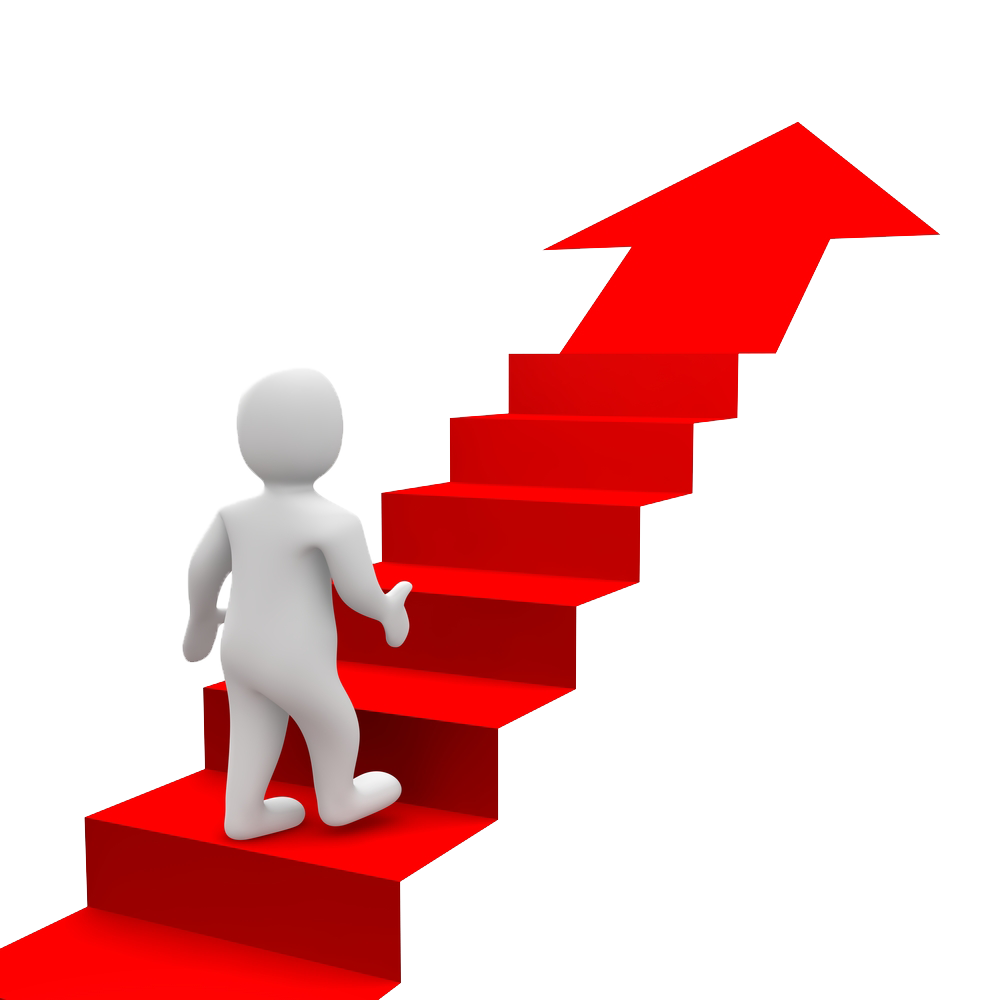 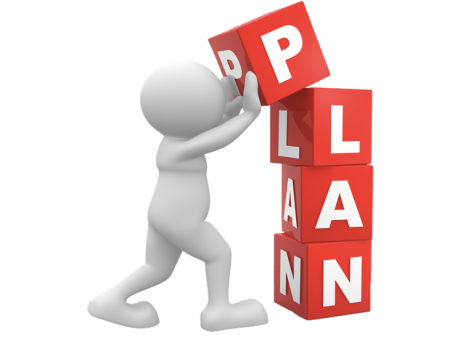 2~3 年計畫
第一次歸零用	12 個月 = 11,500 元 (    1,000元/每月)
第二次歸零用	  6 個月 = 11,500 元 (    2,000元/每月)
第三次歸零用	  3 個月 = 11,500 元 (    4,000元/每月)
第四次歸零用	  2 個月 = 11,500 元 (    5,750元/每月)
第五次歸零用	  1 個月 = 11,500 元 (   11,500元/每月)
第六次歸零用	      2 週  = 11,500 元 (  23,000元/每月)
第七次歸零用	      1 週 = 11,500 元  (  46,000元/每月)
			            25 個月
目標設定
每人帶進 2 人
左增加	右增加
人數累積
左		右
層數
1
 2
 3
 4
 5
 6
 7
 8
 9
10
11
12
1		1
2		2
4		4
8		8
16		16
32		32
64		64
128		128
256		256
512		512
1024		1024
2048		2048
1			1
3			3
7			7
                15
                31
                63
127		127
255		255
511		511
1023		1023
2047		2047
4095		4095
2-3年圓夢計劃
美安2-3 年圓夢計劃
育人
進人  →                → 留人

每週 8-10 小時 —— 學,教,幫
執行起步指南
第一個月: 裝備新進人員, 練基本功
產品使用分享
二分鐘廣告; 
美安商機
列名單, 討論邀約時間表
邀約方法演練
目標設定
買票, 進入系統
3個月內找到兩位左右手
B—A (12個月內)
3個月: 公司、產品和分紅制度MPCP

6個月: 召集、協助後進新人基本訓練

12個月: 主導培訓coring

買票  賣票
卓越超連鎖®店主計畫
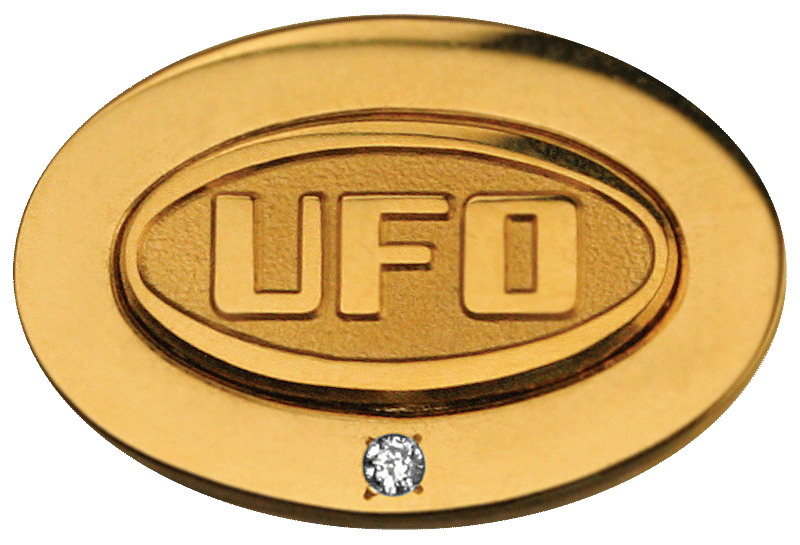 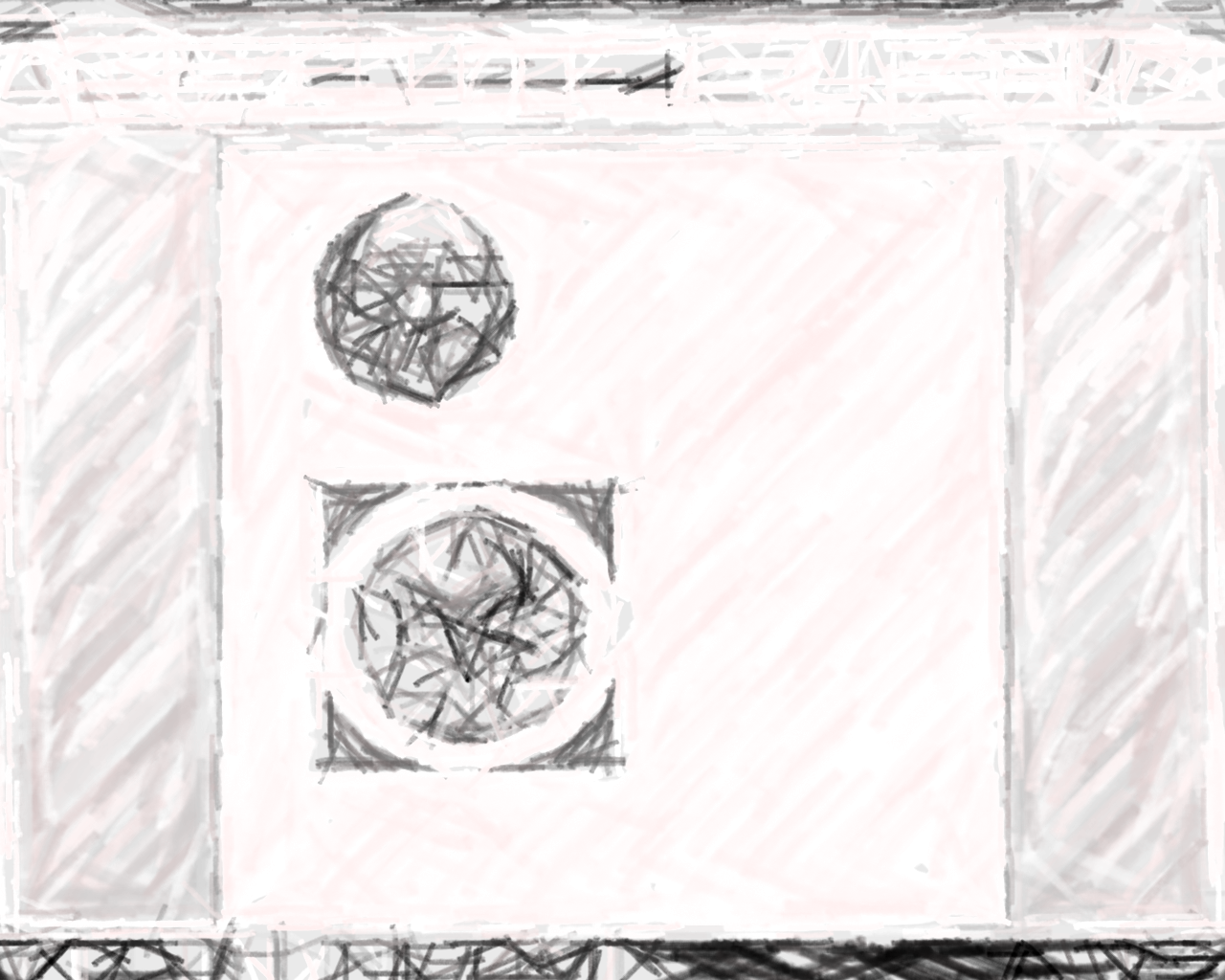 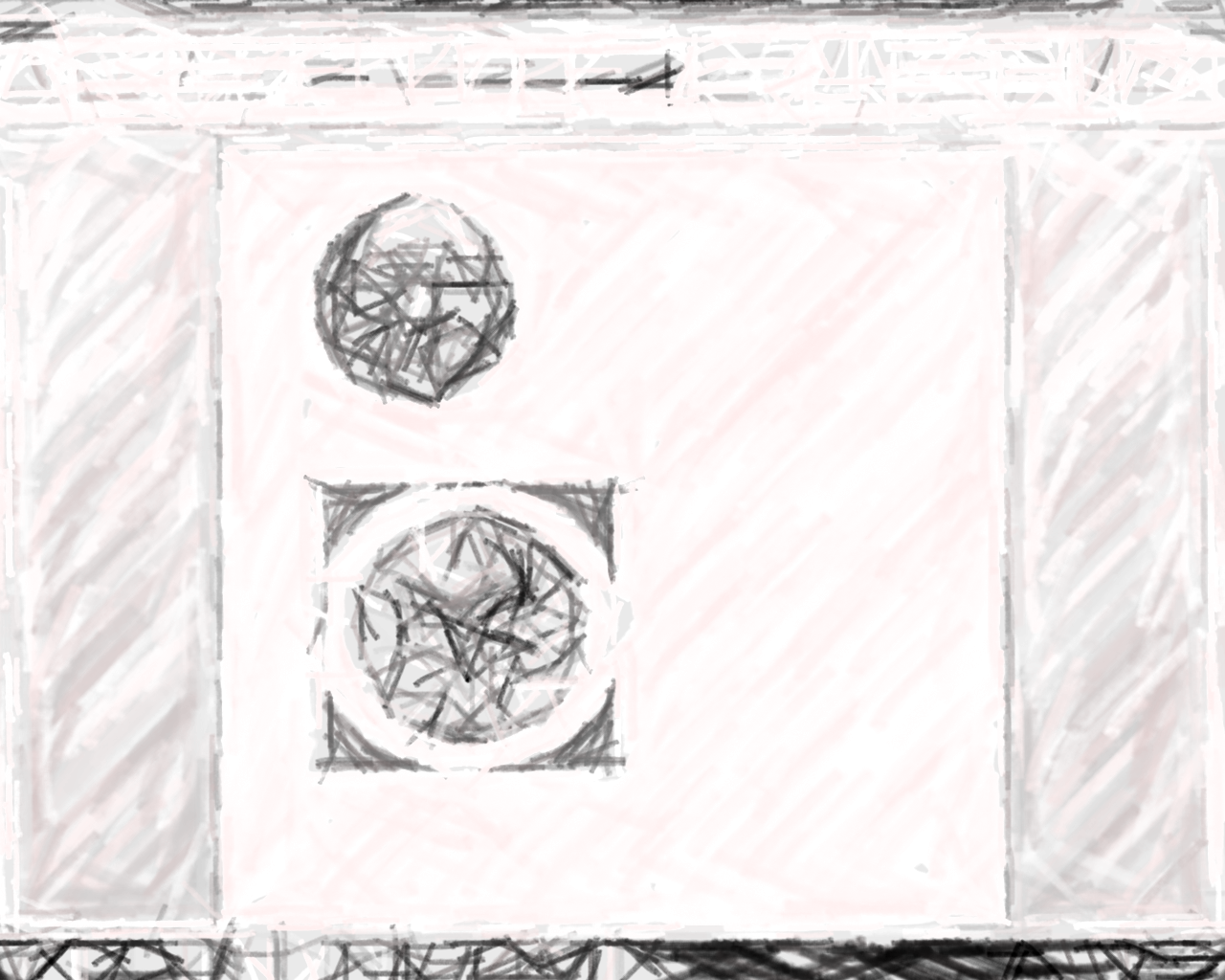 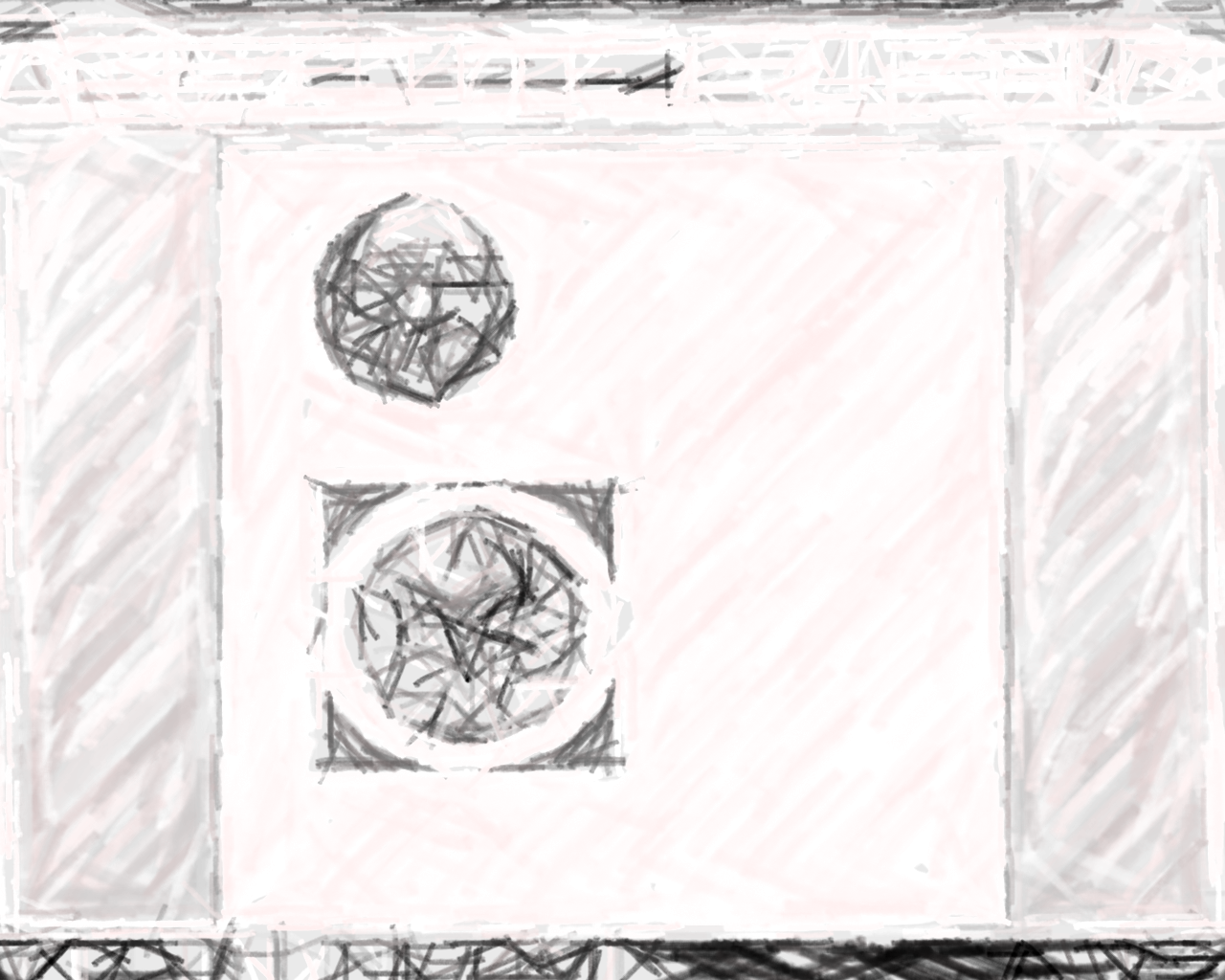 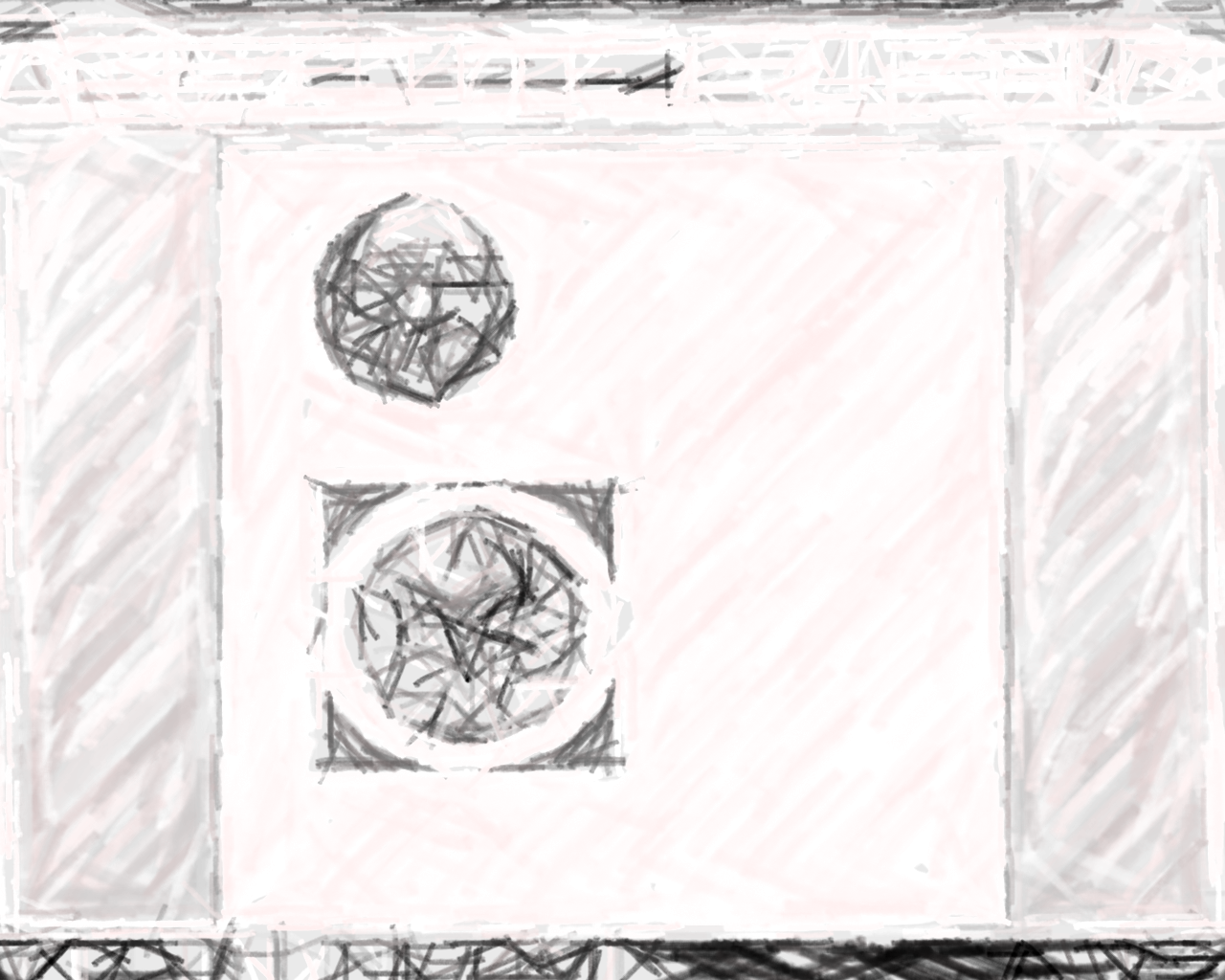 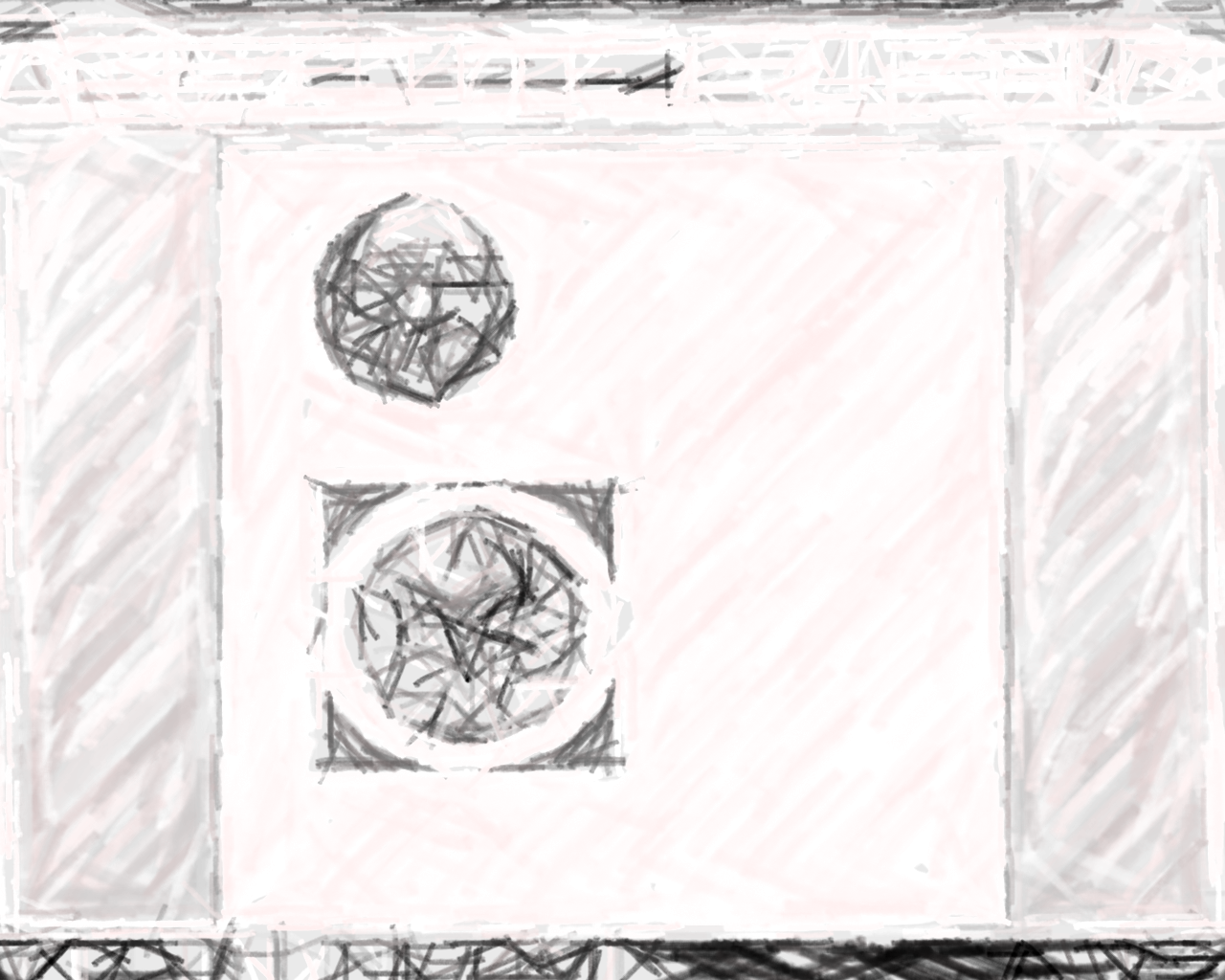 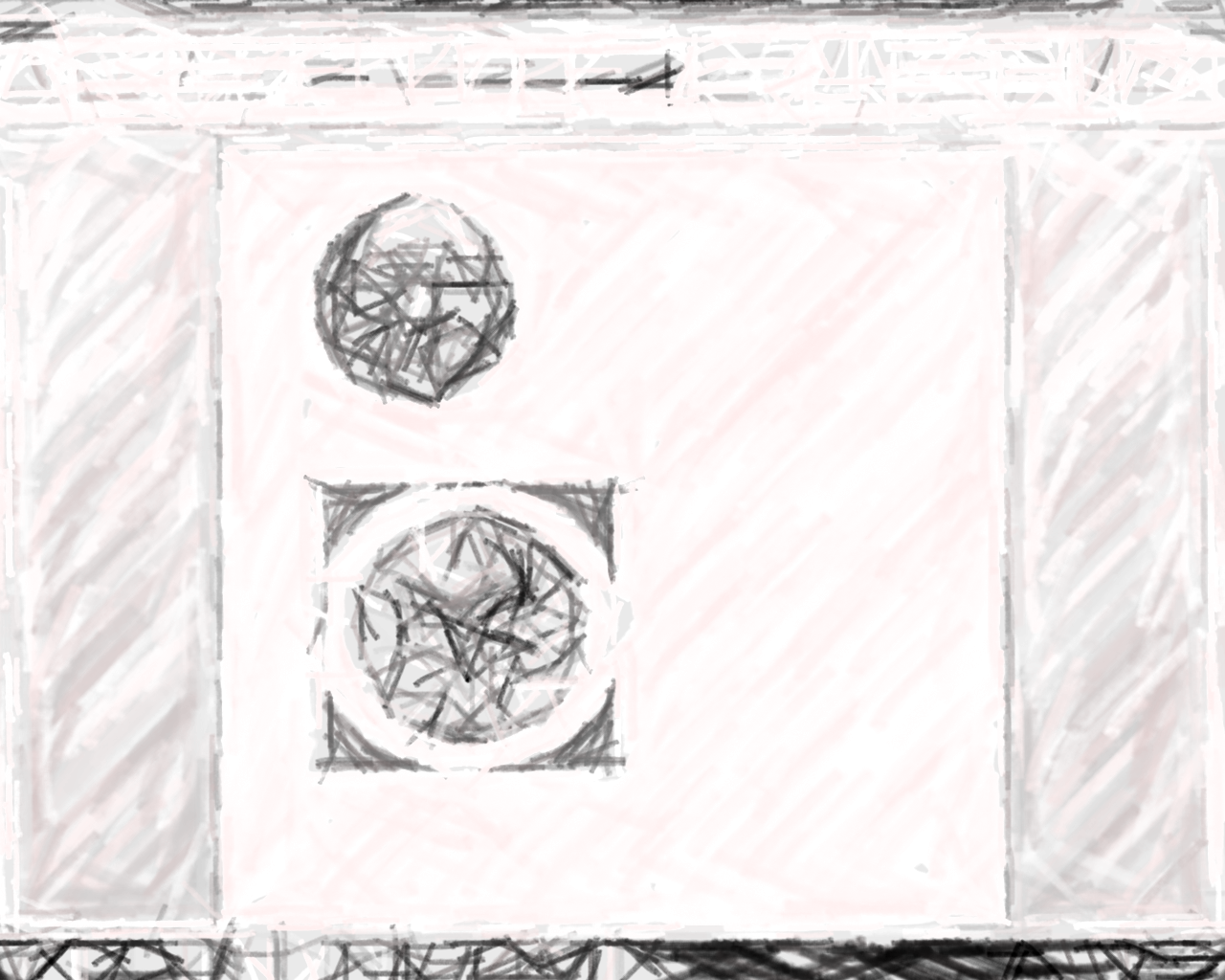 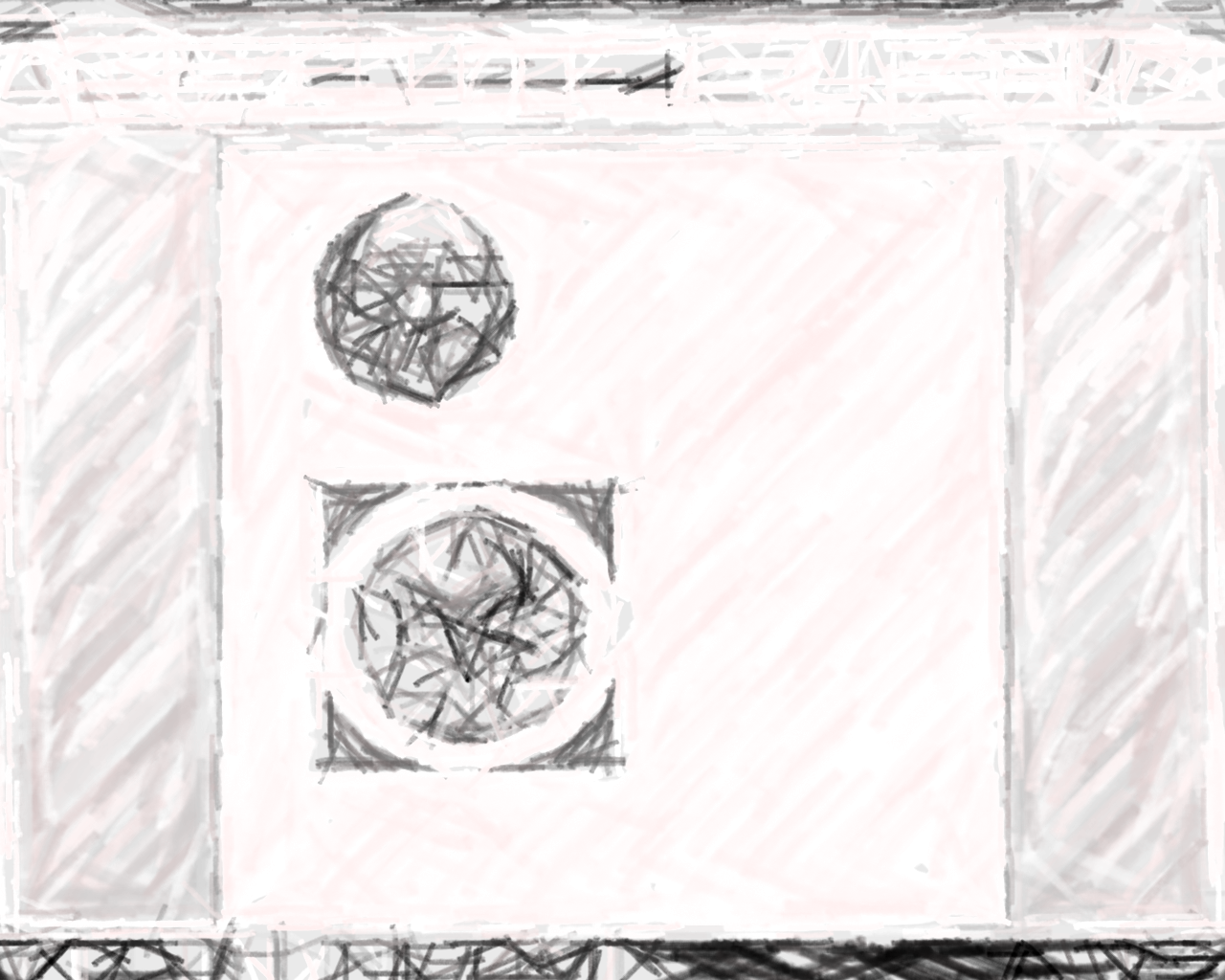 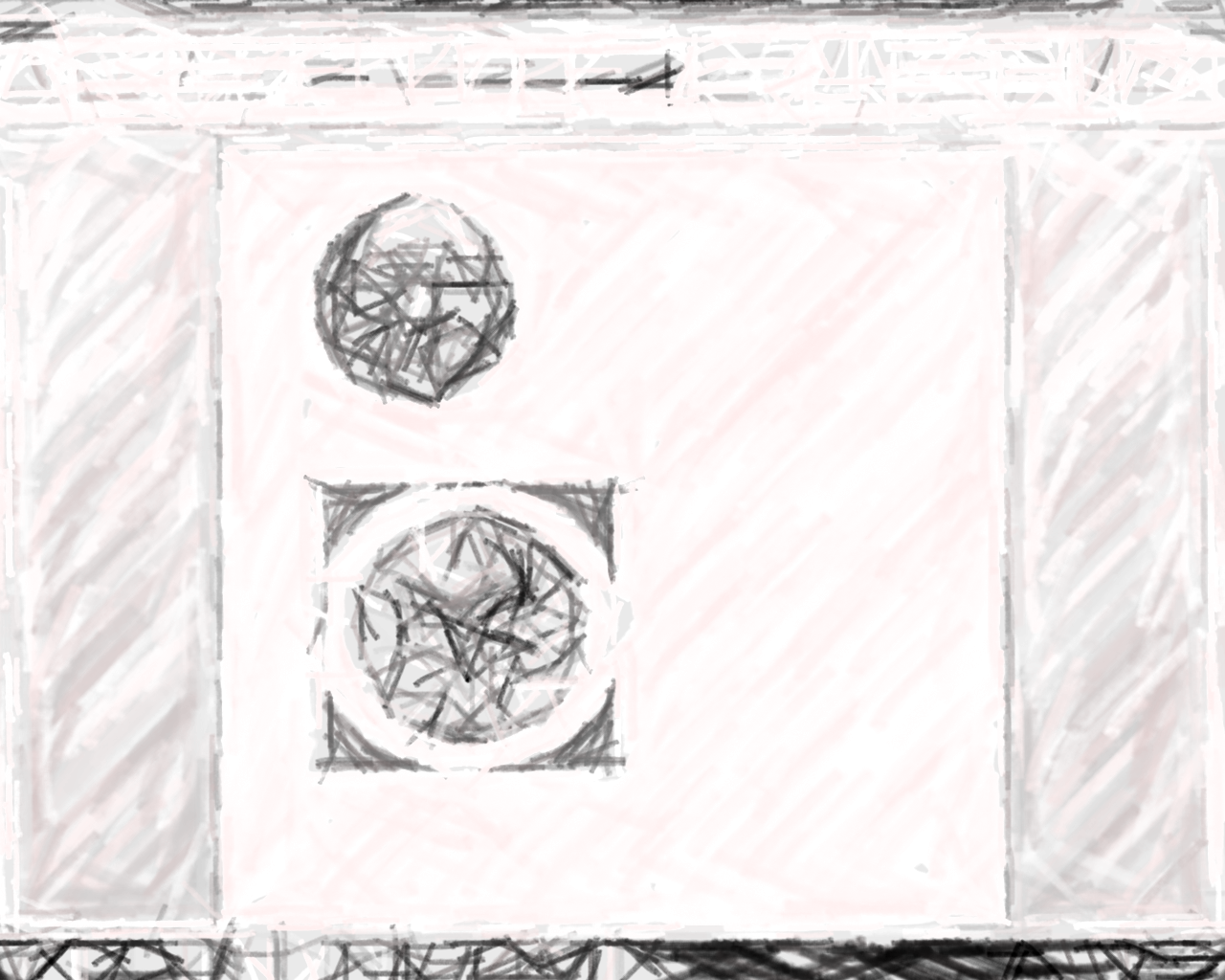 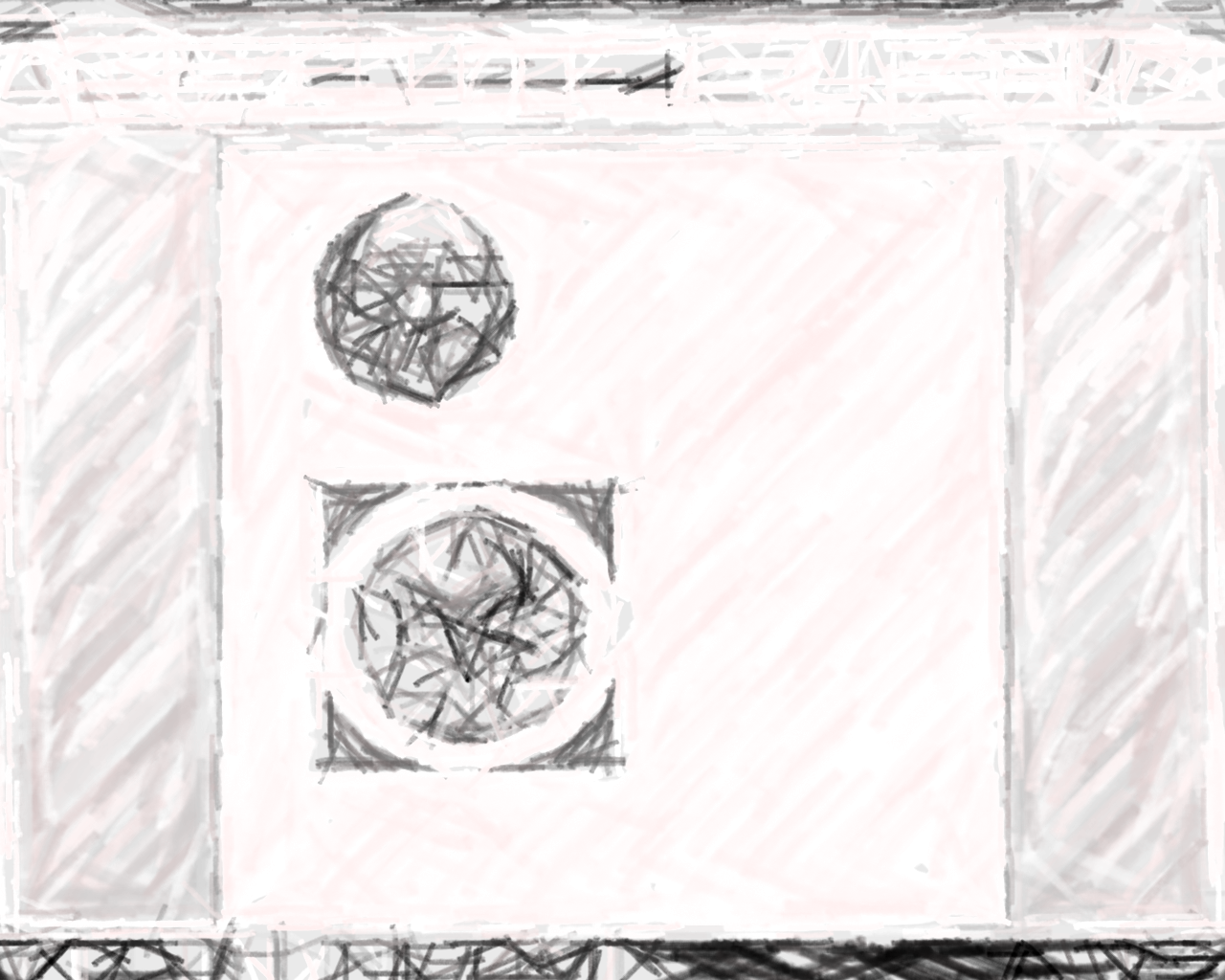 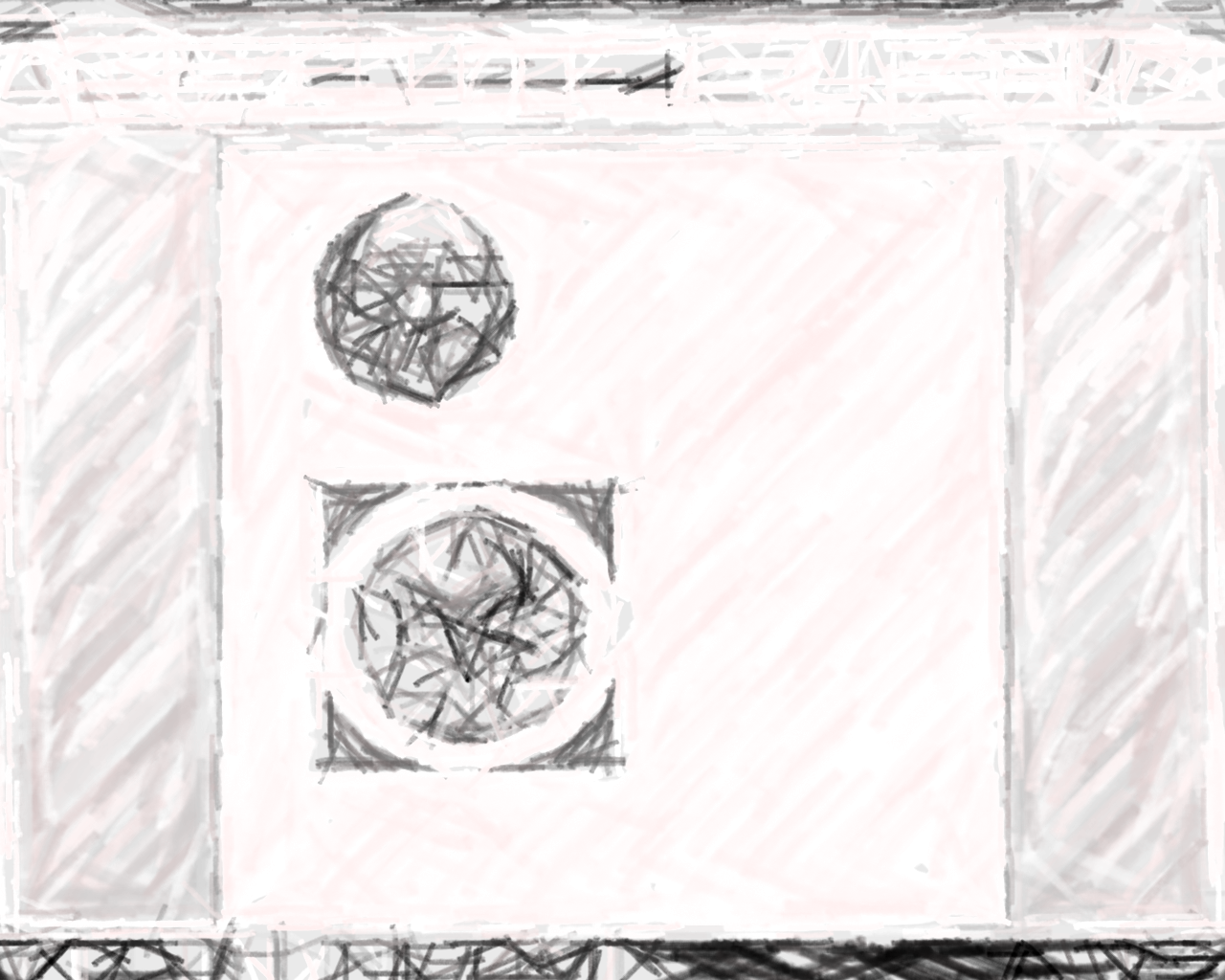 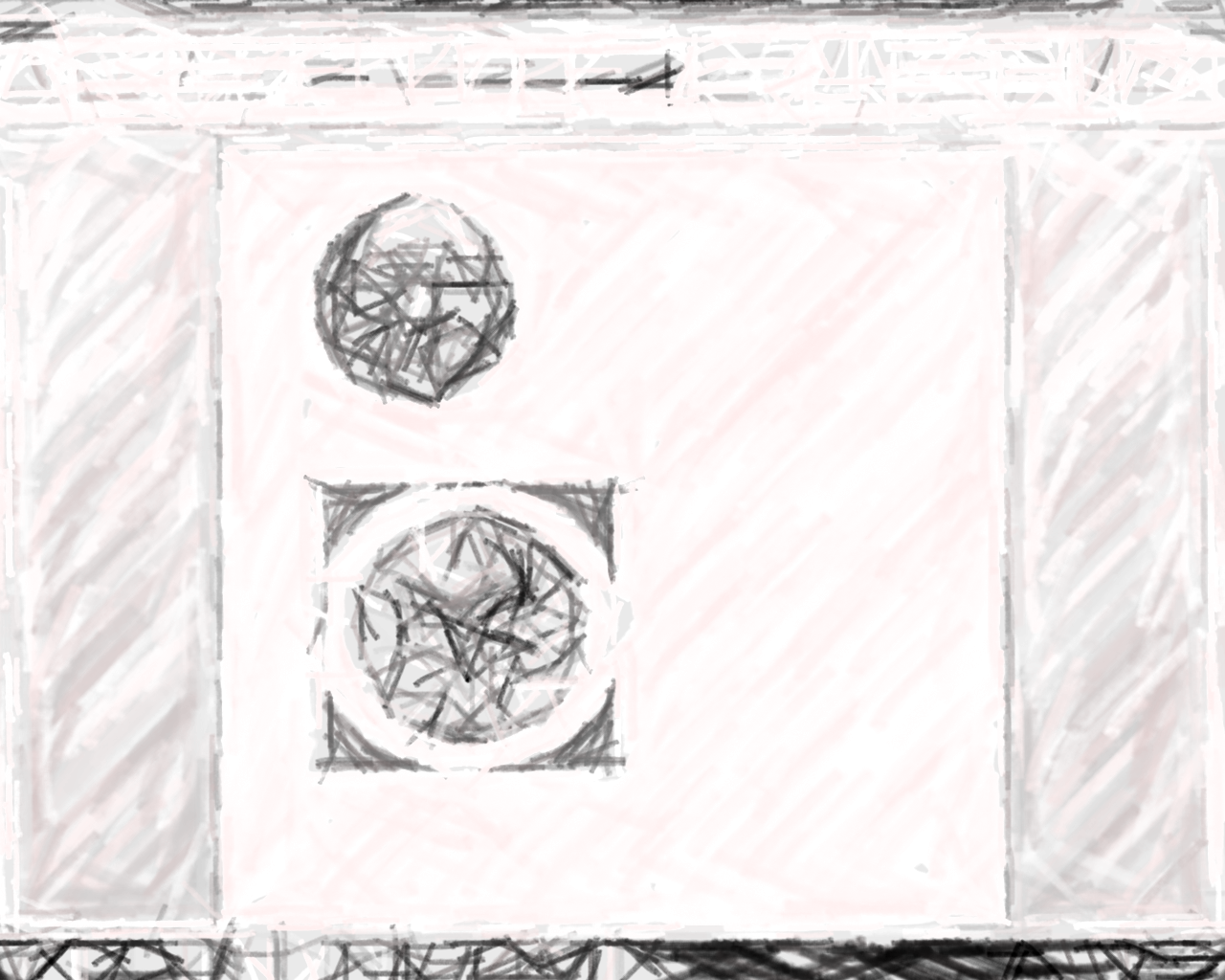 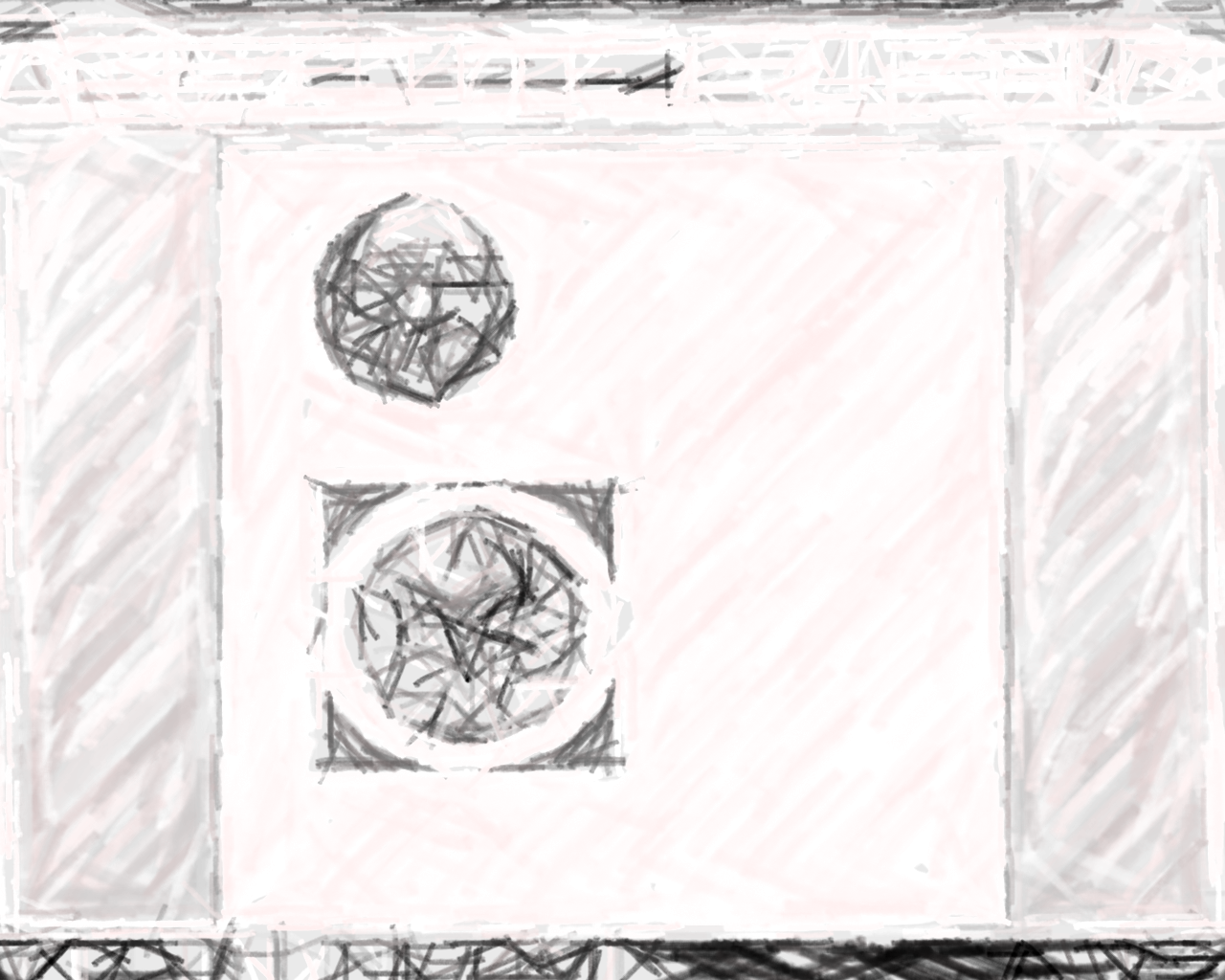 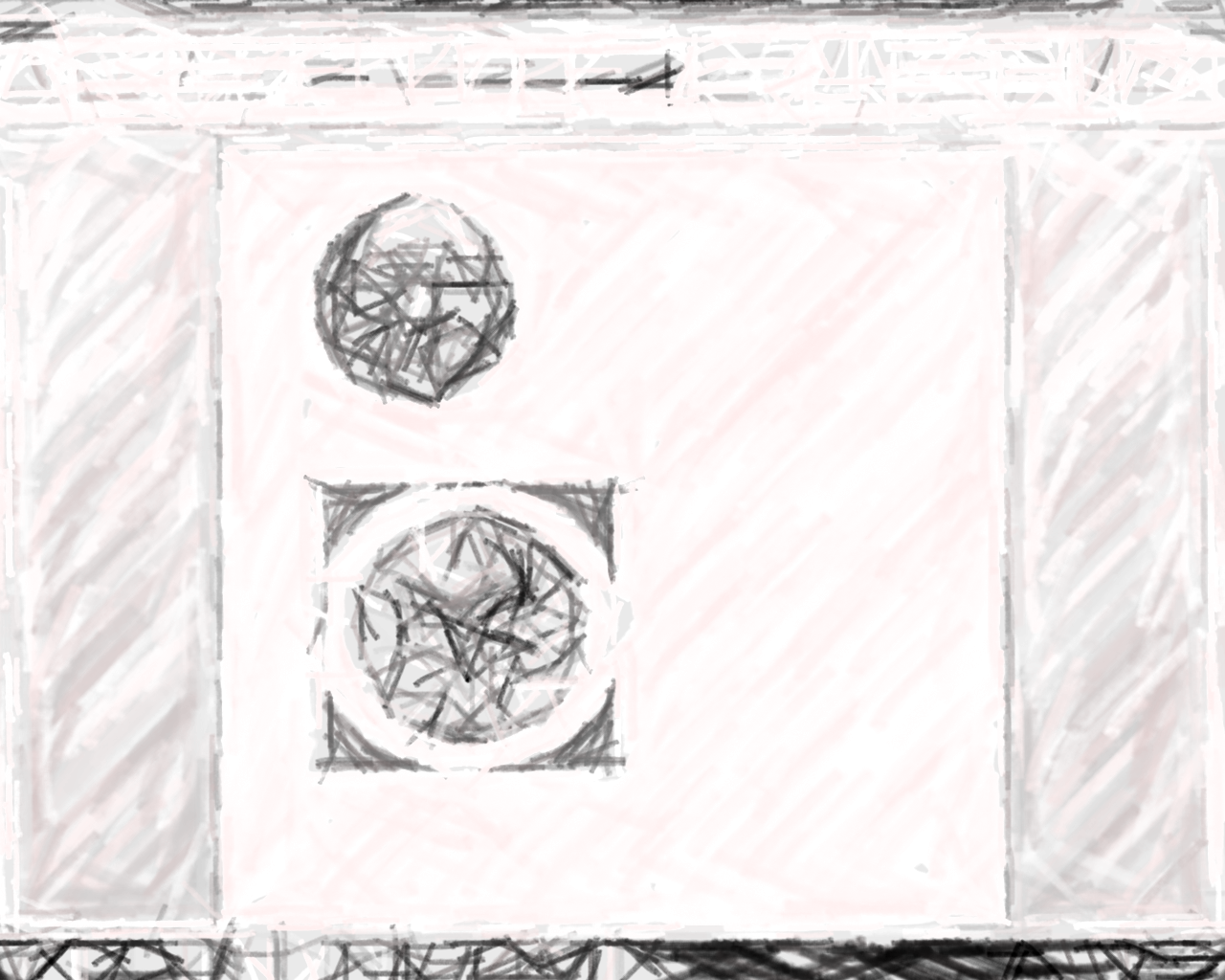 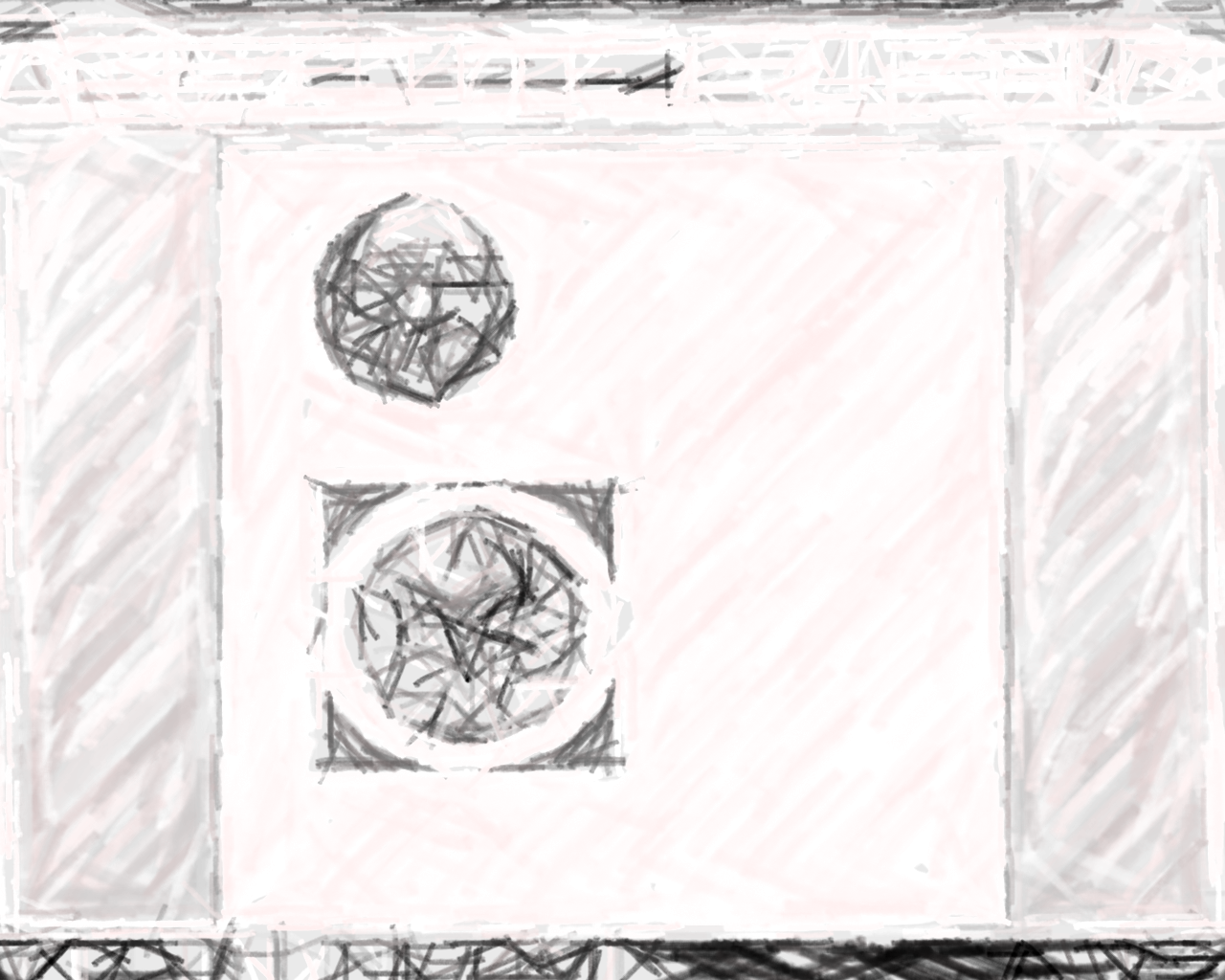 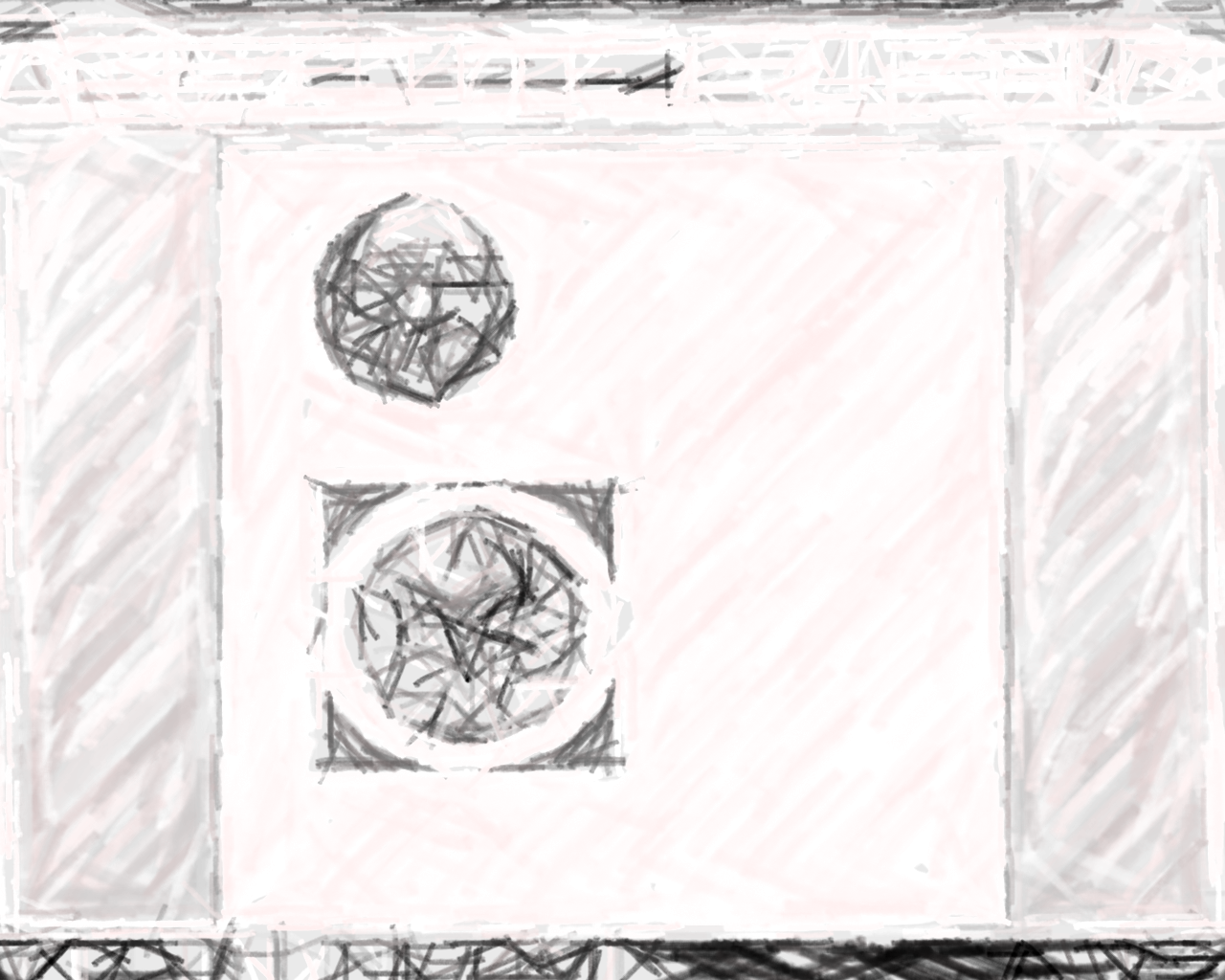 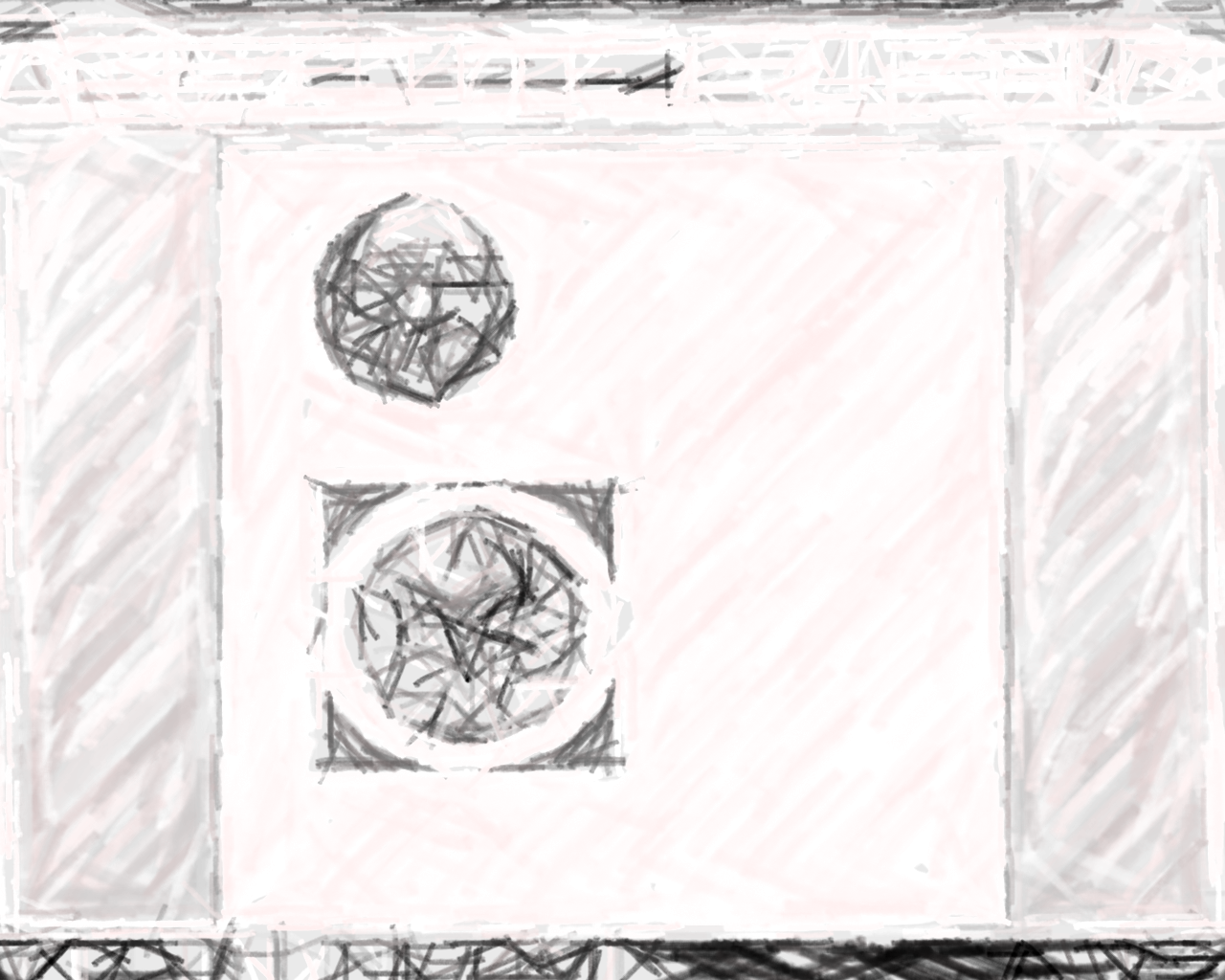 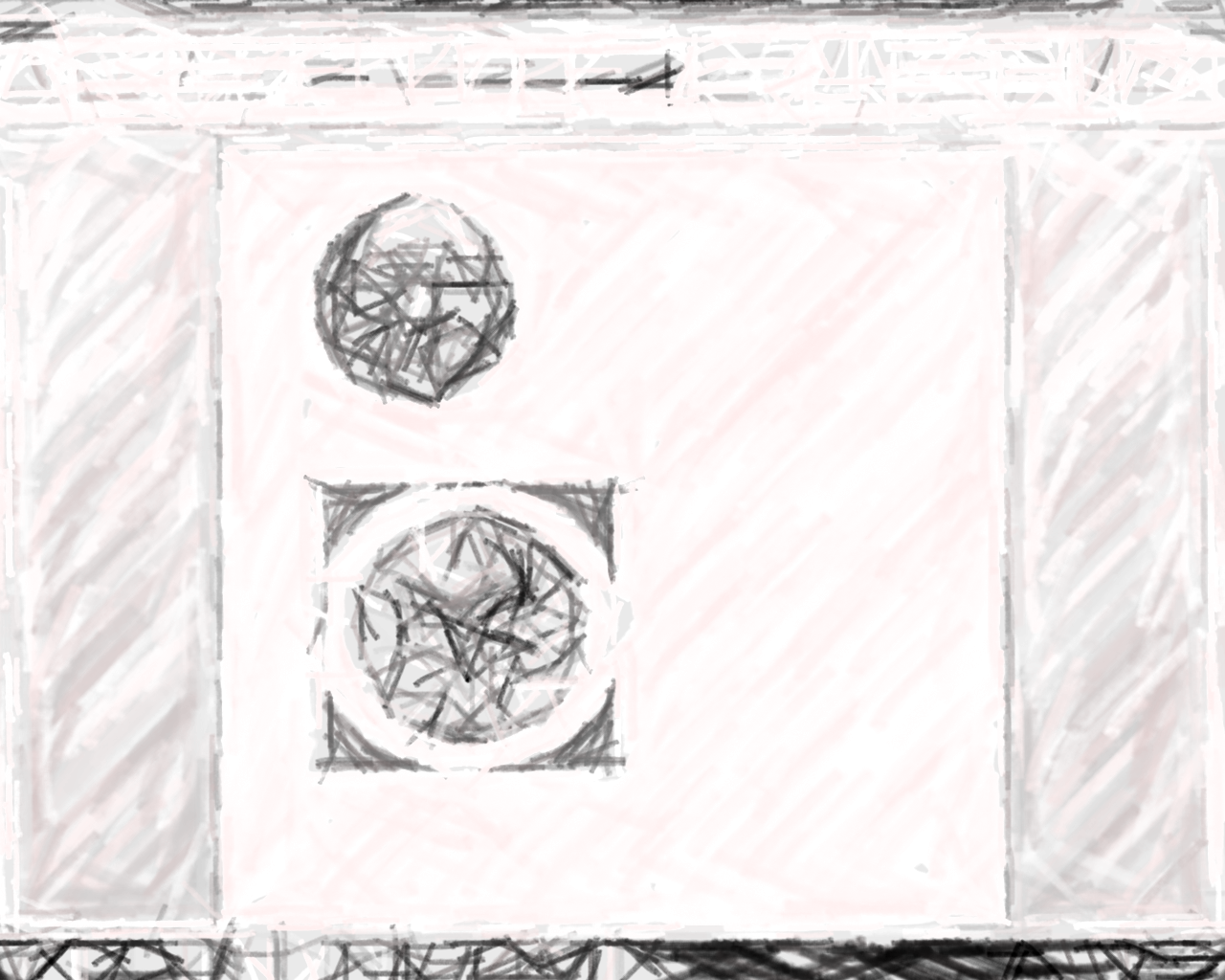 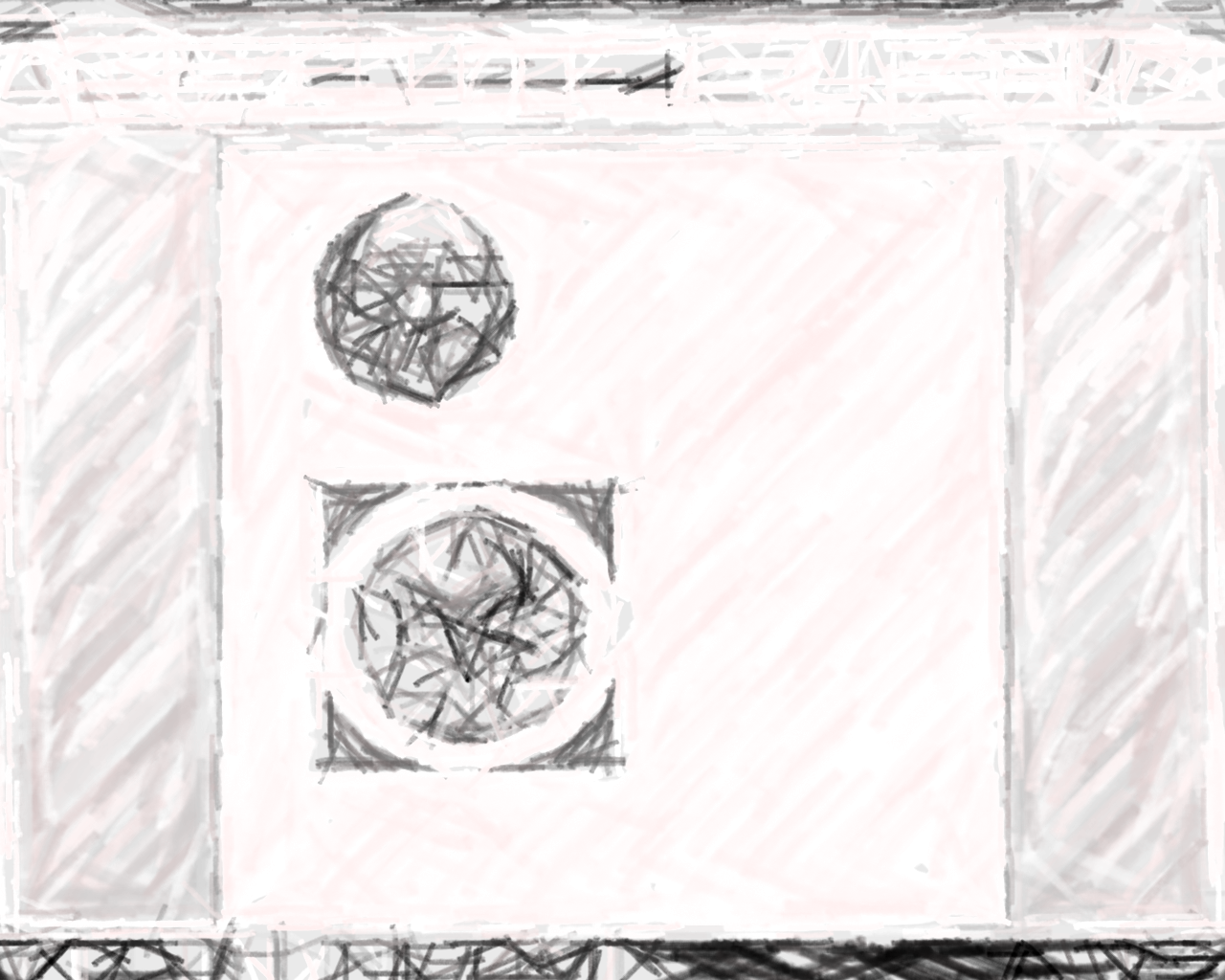 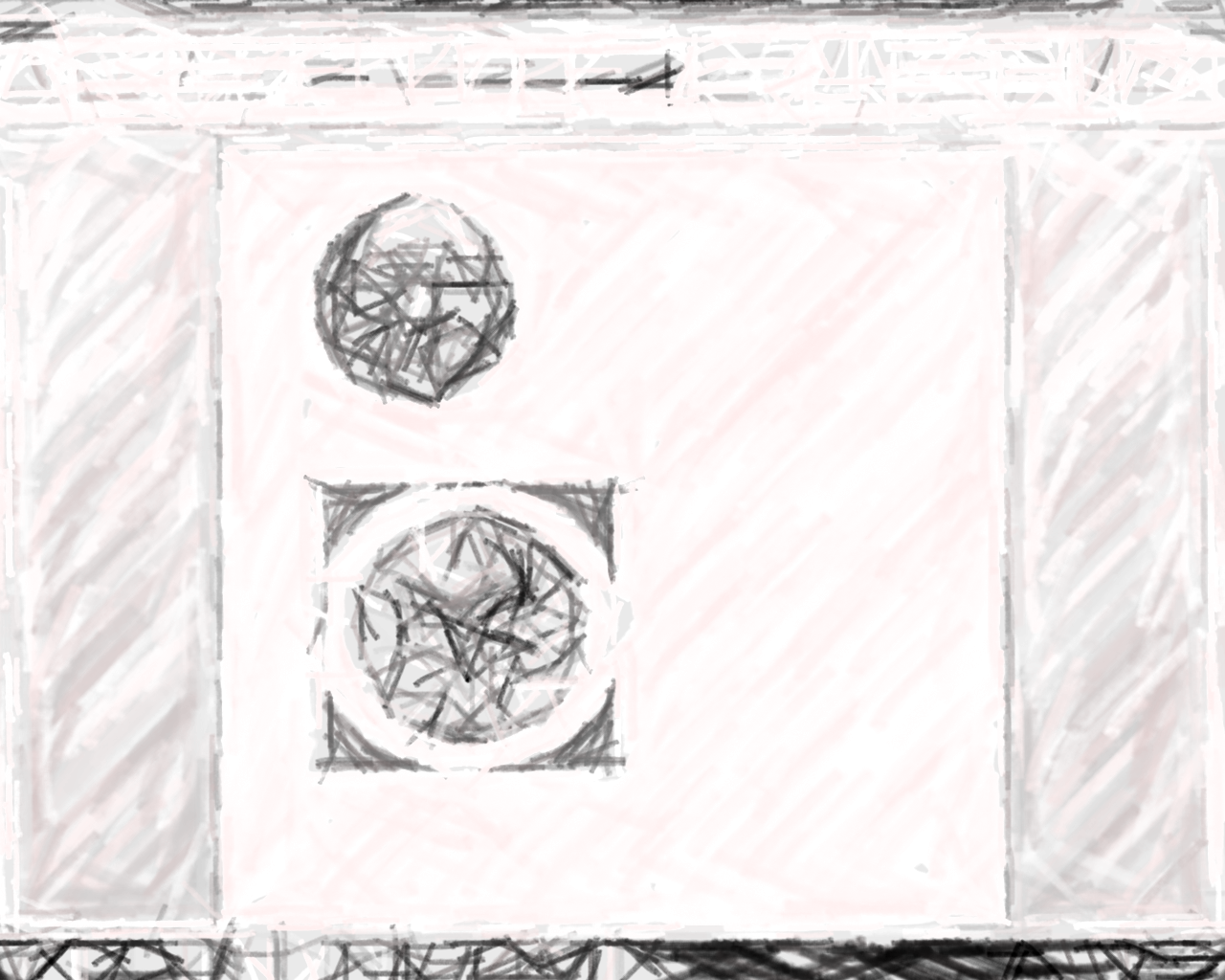 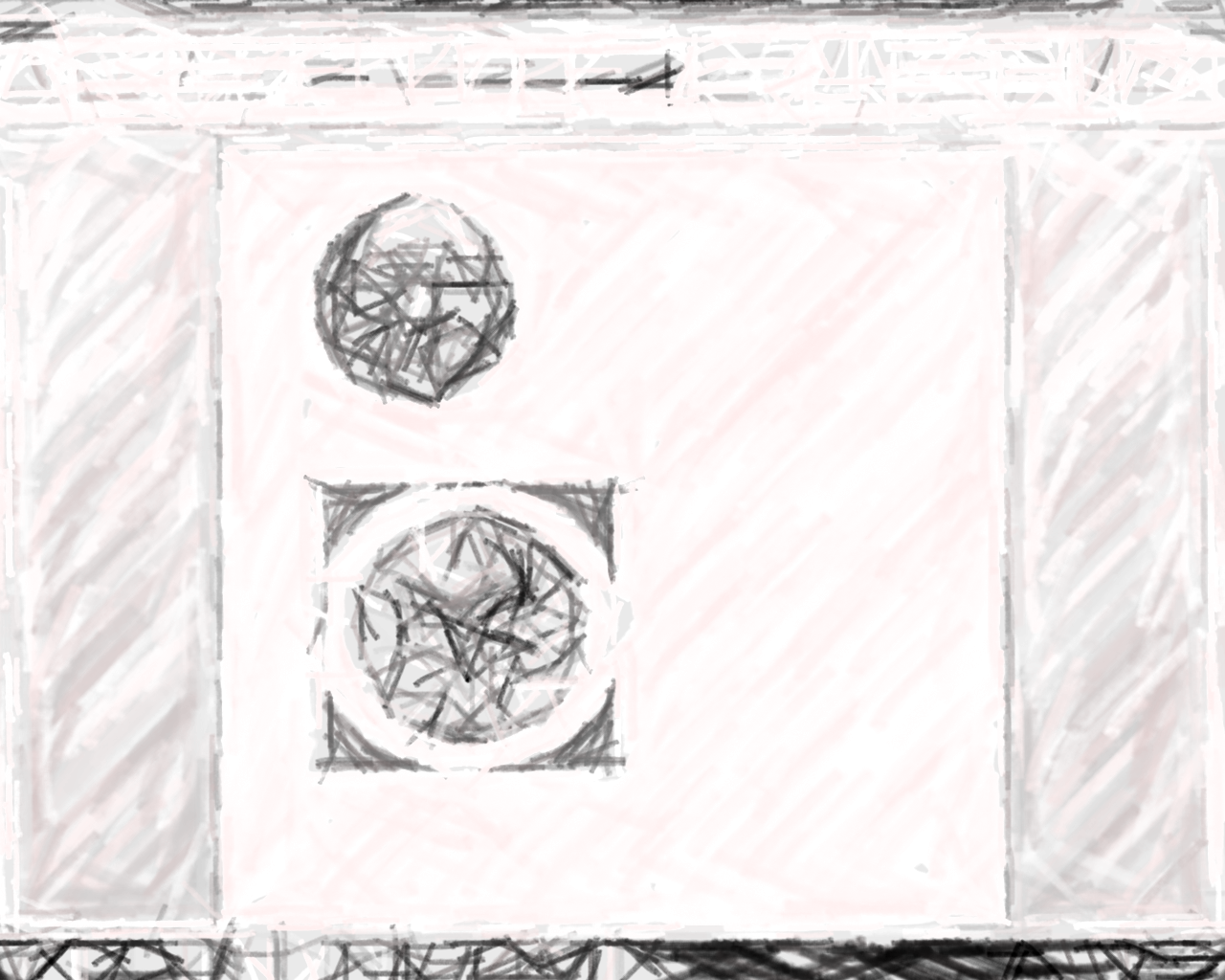 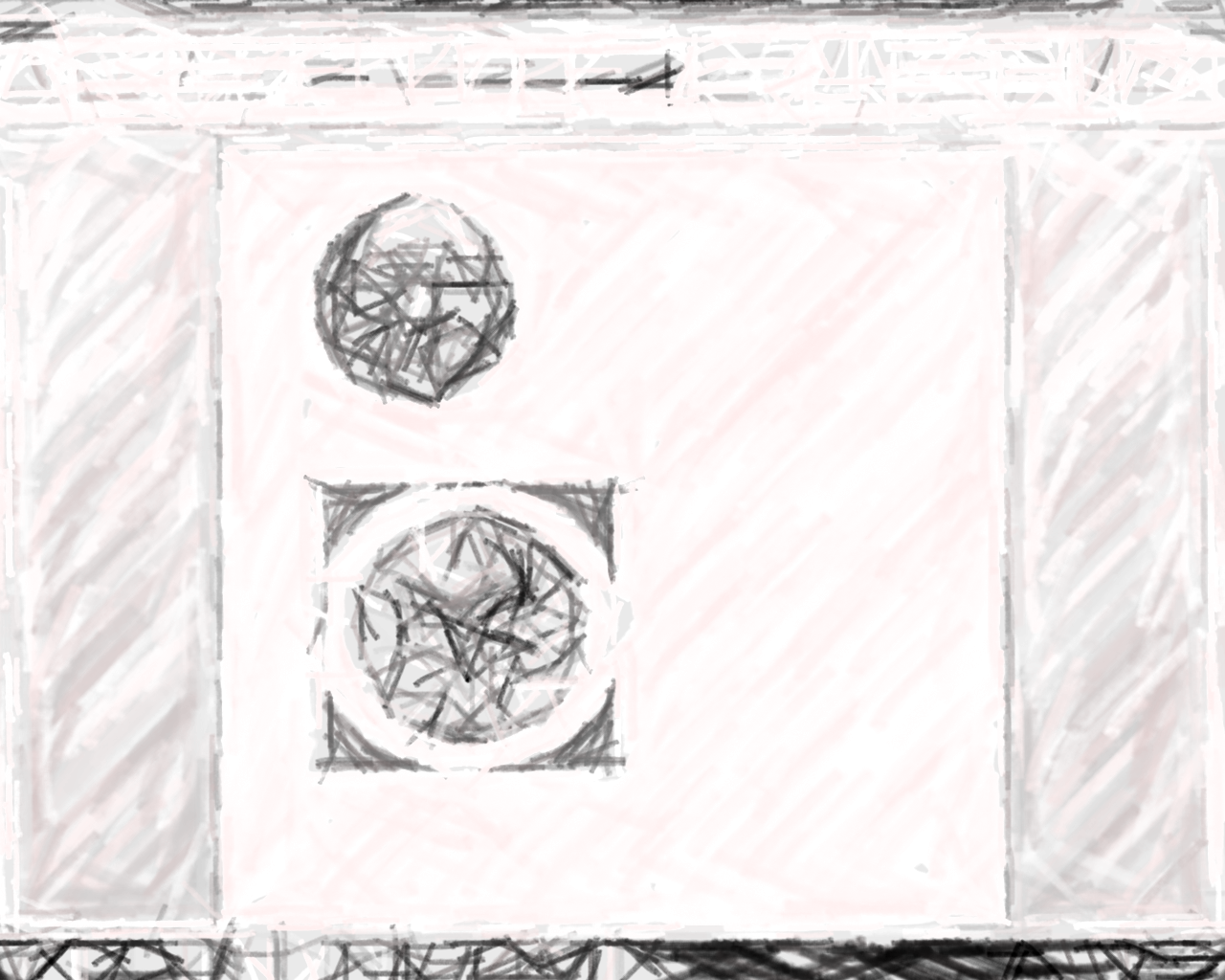 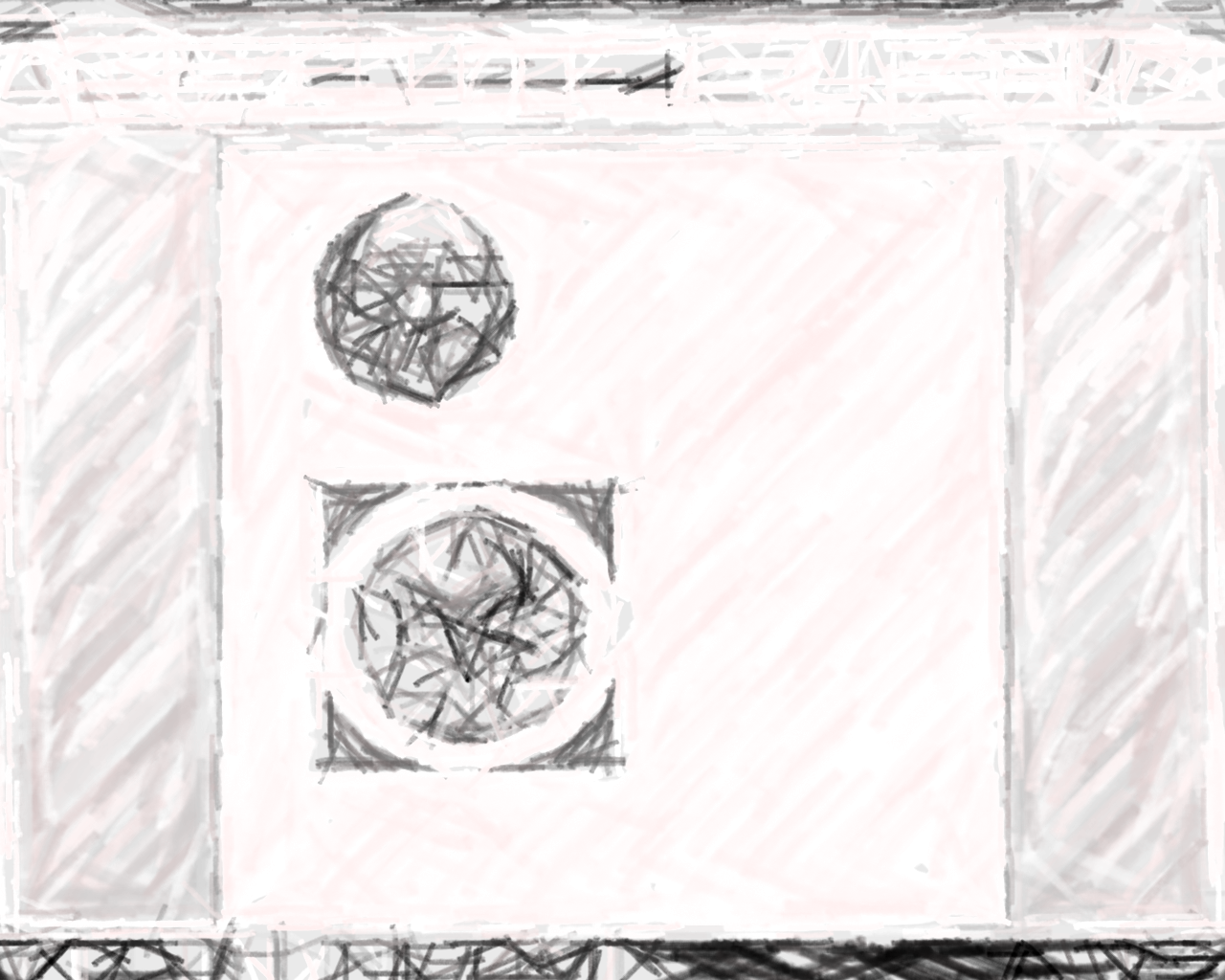 一個成功的事業發展系統
美安獨立超連鎖®店主專用
收入認知
第一年我願意十分耕耘，一分收穫

第二年我開始一分耕耘, 一分收穫

第三年我得以一分耕耘, 十分收穫
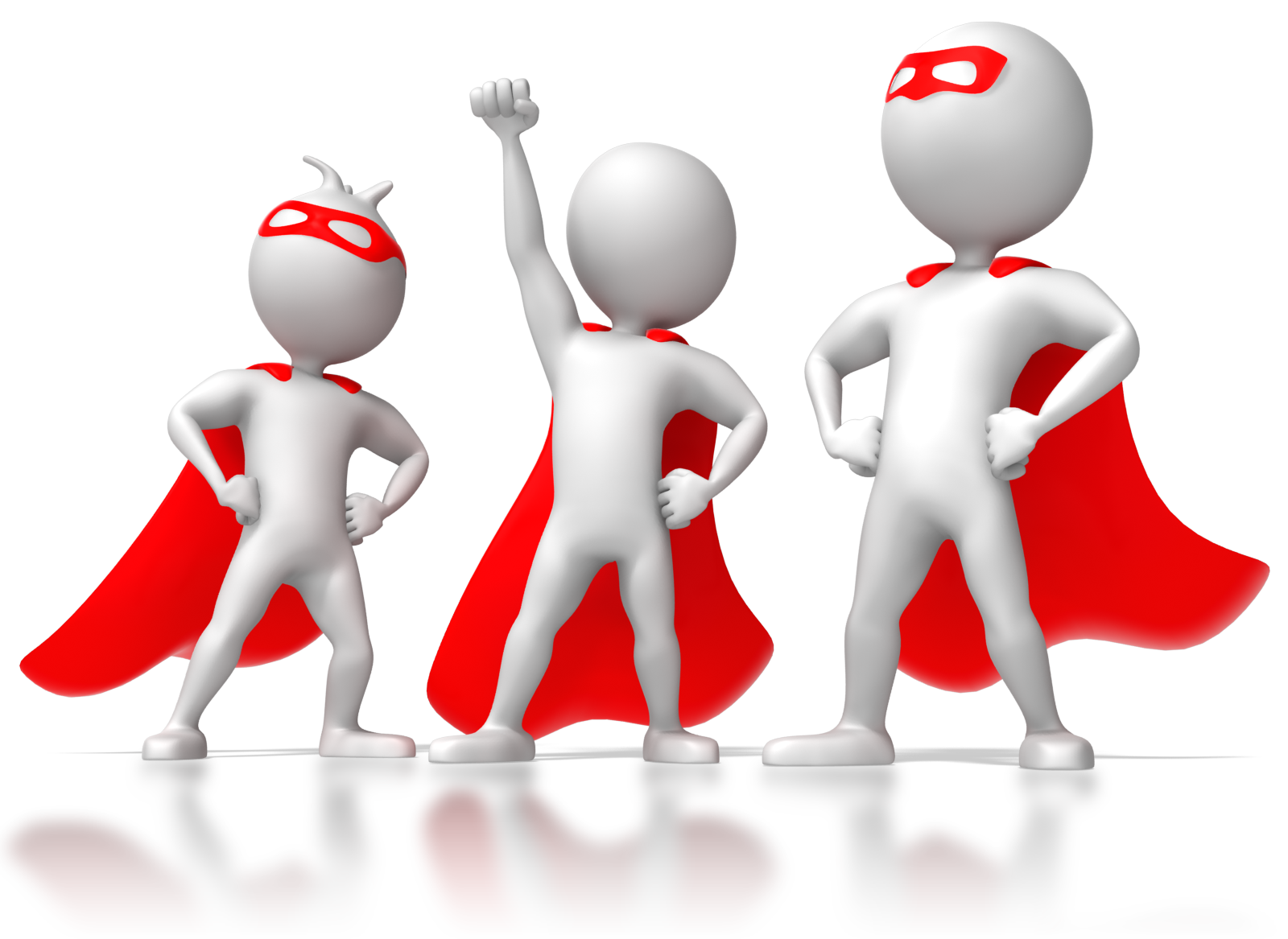 正確態度
第一年的計劃: 
只看 學習,不看 收入
		
學習、
行動、
堅持、
持續一年不間斷後,才有資格檢驗成績